Návrh experimentálneho výskumu
Experimentální politologie (POL565)
Dominika Betáková
Obsah
1) Prečo využitie implicitnej metódy
2) Prečo skúmať negatívnu reklamu
3) Predošlé výskumy negatívnej reklamy
4) Design návrhu výskumu
5) Prevoditeľnosť a možné zjednodušenia
6) Sociálna relevancia
1) Prečo využitie implicitnej metódy
2 typy merania postojov – expliticný a implicitný
Explicitný – predpoklad sebehodnotenia – subjekt si je vedomý svojich postojov, názorov a pocitov
Napríklad formát otvorených otázok, uzavretých otázok, sémantický diferenciál, škála a pod.
Nevýhody: efekt editovania odpovedí za účelom sociálnej desiarability, samotný fakt, že subjekt si musí byť svojho postoja vedomý a závislosť na kontexte
Minimálne zmeny vo formáte otázky – v slovoslede, v poradí otázok a odpovedí – môžu spôsobiť veľké zmeny vo výsledkoch
Implicitné metódy merania postojov vychádzajú z predpokladu, že človek si svojho postoja nemusí byt vedomý – nesporná výhoda
Založené na predpoklade, že ľudský postoj sa premieta do chovania a plnenia úloh
Response time measures – druh testov merajúci čas na odpoveď
2 druhy: 
A) Sequential priming procedures - základný predpoklad – expozícia konceptu napomáha nasledujúcemu rozpoznaniu podobných konceptov (doktorka – sestrička); koncept – the prime – aktivuje sémanticky podobné koncepty v pamäti – redukuje čas potrebný na ich identifikáciu
Napr. prezentácia slov respondentovi, ktorý má identifikovať slovo tak rýchlo, ako sa len dá – sledovanie, či prime – objekt – zrýchli alebo spomalí identifikáciu tohto slova
Evaluating priming procedures – test zameraný na rýchlosť s akou je hodnotiaci význam slova identifikovaný – či objekt postoja ovplyvňuje rychlosť, s akou identifikujú respondenti slová – the prime – objekt + target word = rozhodnutie, či je slovo pozitívne/negatívne
B) Response competition procedures
Zameranie na „rušiace“ efekty,  ktoré sa objavujú, ak rôzne časti postojových objektov naznačujú rozdielne odpovede
Napriklad IAT – Implicit Associations Test – tažší na prevedenie, komplikovanejší technicky a menej vhodný pre tento výskumny dizajn (neexistencia response key – spoločných vlastností respondenta a tváre kandidáta – bude predstavené nižšie)
2) Prečo skúmať negatívnu reklamu
Predpoklady pre využívanie negatívnej reklamy: 
cielenie na emócie – vyvolanie strachu, obáv, 
negatívnu reklamu si voliči viac zapamätajú
predpoklad nabúrania hodnotových systémov jedinca
, predpoklad väčšej pozornosti venovanej negatívnej reklame
3) Predošlé výskumy negatívnej reklamy
Doterajšie štúdie neschopné preukázať jednoznačný efekt – zamerané na rôzne ciele s použitím odlišných metód
Skúmanie všeobecných trendov: voličský cynizmus, volebná účasť 
Málo výskumov skúmajúcich dopad na konkrétneho jednotlivca
Ak skúmanie dopadu na jednotlivca – tak využívané explicitné metódy, field experimenty
Field experiment: ťažké kontrolovať,  aby sa subjekty neovplyvnili, či dostali potrebný materiál a či ich neovplyvnila tretia premenná
Problém s meraním dopadu negatívnej reklamy na hodnotový systém: rozdiel na vstupe – každý človek – iný hodnotový systém - inak rozvetvený a rozsiahl
V kombinácii s explicitnými metódami – skresľujúce – nemožnosť zistiť, ako veľmi respondent niečomu verí a aké má pocity ku kandidátovi, ku ktorému sa vzťahuje negatívna reklama
Aj pri použití meraní prostredníctvom škály – problém – u každého človeka je rozdiel medzi jednotlivými bodmi iný
Spojenie niekoľkých problémov – rozličný objekt štúdia (vzťah ku konkrétnemu kandidátovi/rozbíjanie hodnotového systému/podpora všeobecného trendu)
Negatívna reklama – účel – cieliť na emócie a afektívne reakcie – paradoxne minimum výskumov na krátkodobý dopad
Zaťaženie na vstupe – každý respondent do testov vstupuje s inak silným hodnotovým systémom, ktorý explicitne nie je možné presne zachytiť
4) Design návrhu výskumu
Základné parametre a premenné
Počet respondentov – čo najvyšší – N = 90 (nižšie editované a znížené – táto časť počíta s najrobustnejším designom)
Demografické zloženie
Nezávislá premenná (v našom prípade treatment variable) – T = prítomnosť expozície negatívnej reklamy – rozdelené do troch skupín a na tri kategórie s tým súvisiace podľa obsahu prítomnej negativity
Závislá premenná – Y = reakčný čas indikujúci krátkodobú zmena náhľadu na kandidáta - kratší reakčný čas respondenta na rozpoznanie negatívneho cieľového slova s kandidátovou tvárou a naopak dlhší reakčný čas respondenta na rozpoznanie pozitívneho cieľového slova s kandidátovou tvárou – počítané v milisekundách
Výskumná otázka a hypotézy
Výskumná otázka: Ovplivní vystavenie respondenta priamej a nepriamej expozícii negatívnej reklamy čas potrebný na identifikáciu kľúčového slova v kombinácií s tvárou kandidáta? 
Hypotéza 1: Skupine T1, ktorá dostala treatment s priamou expozíciou negatívnej reklamy, bude trvať najdlhšie z pomedzi troch skupín priradenie pozitívneho slova k tvári, ktorá bola cieľom negatívnej reklamy.
Hypotéza 2: Skupine T2, ktorá dostala treatment s nepriamou expozíciou negatívnej reklamy, bude trvať stredne dlhý čas (menej ako skupine s priamou expozíciou, ale dlhšie ako kontrolnej skupine) priradiť pozitívne adjektívum k tvári osoby, na ktorú negatívna reklama cielila.
Hypotéza 3: Kontrolnej skupine bude spomedzi troch skupín trvať najkratší čas asociovať pozitívne adjektívum s tvárou danej osoby (nebude treatmentu vystavená, a teda negatívnu reklamu neuvidí).
Nulová hypotéza: Čas na identifikáciu je vo všetkých skupinách rovnaký, prípadne nie sú prítomné signifikantné rozdiely.
Chronologický a detailný technický popis
 potrebný materiál
40 slov s negatívnou konotáciou
 40 slov s pozitívnou konotáciou
 3 negatívne zrovnávacie spoty
 3 komerčné spoty
 1 fotografia kandidáta 1 (bude vysvetlené nižšie)
1 fotografia kandidáta 2
1 fotografia kandidáta 3
1 fotografia kandidáta 4
1 fotografia kandidáta 5
1 fotografia kandidáta 6
Skupiny v experimente a treatmenty
C – kontrolná skupina – neošetrená treatmentom
 T1 – skupina priamo vystavená negatívnej zrovnávacej reklame
 T2 – skupina nepriamo vystavená negatívnej zrovnávacej reklame
Chronologický a technický popis
 2 časti testu
 1. časť testu – „zahrievacie kolo“
 respondenti sa usadia za počítač tak, aby na seba nevideli (v prípade použitia softvéru len na jednom počítači by museli prichádzať postupne jeden po druhom)
 základné demografické otázky: pohlavie, vek, bydlisko, dosiahnuté vzdelanie, zamestnanie
 následne 10 otázok: identifikácia target slov v kombinácií s objektom – dve tváre kandidátov
 5 krát identifikácia pozitívneho slova, 5 krát identifikácia negatívneho slova
 s každým slovom vyobrazená iná tvár (fotografie 6 kandidátov)
 v tejto časti potrebný set 10 pozitívnych slov, 10 negatívnych slov a 6 fotografií vybraných kandidátov
Príklad:
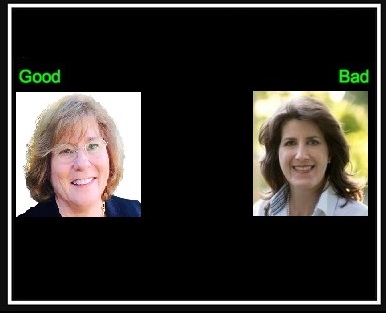 cieľ 1. časti – stanovenie priemerného reakčného času pre identifikáciu pozitívneho slova a negatívneho slova – priemer za pozitívne, priemer za negatívne
 Rovnaká pre všetky skupiny
 2 časť testu: odlišná pre všetky 3 skupiny
 T1: priama expozícia negatívneho zrovnávacieho spotu; následne identifikácia 5 negatívnych a 5 pozitívnych slov;
 3 kolá
 subjekt je vystavený priamemu sledovaniu negatívnej zrovnávacej reklamy
 kombinácie: 3 krát identifikácia pozitívneho slova s tvárou kandidáta, ktorý bol obeťou útoku negatívnej reklamy – očakáva sa pomalšia reakcia ako v priemernom reakčnom čase; 2 krát identifikácia pozitívneho slova s tvárou, ktorá bola v reklame pozitívne vyobrazená – očakáva sa rýchlejšia reakcia; 3 krát identifikácia negatívneho slova s tvárou kandidáta, ktorý bol v spote pozitívne vyobrazený – očakáva sa pomalšia reakcia; 2 krát identifikácia negatívneho slova s tvárou kandidáta, ktorý bol obeťou spotu – očakáva sa kratšia reakcia
2 opakovania rovnaké s dvoma ďalšími spotmi a 4 ďalšími kandidátmi
 T2: nepriama expozícia negatívneho zrovnávacieho spotu, následne identifikácia 5 negatívnych a 5 pozitívnych slov; - rovnaké ako v T1 
Táto skupina bude pri expozícií riešiť logickú úlohu – napríklad jednoduché bludisko (kľúčové, aby vyriešenie úlohy trvalo dlhšie, ako expozícia negatívnej zrovnávacej reklamy – a teda aby ju subjekt nevidel – malo by byť zabezpečené pretestom)
 C – rovnaké, ako v T1 a T2 s rozdielom, že C bude pozorovať komerčné spoty bez negativity
Vyhodnocovanie
 porovnanie priemerného reakčného času stanoveného v 1. časti testu:
 identifikácia pozitívneho slova: milisekundy (bez ohľadu na to, ktorý kandidát bol s pozitívnym slovom vyobrazený)
 identifikácia negatívneho slova: milisekundy (bez ohľadu na to, ktorý kandidát bol s pozitívnym slovom vyobrazený)
 zmena T1:
identifikácia pozitívneho slova s pozitívnou tvárou: milisekundy
 identifikácia negatívneho slova s negatívnou tvárou: milisekundy
identifikácia pozitívneho slova s negatívnou tvárou: milisekundy
identifikácia negatívneho slova s pozitívnou tvárou: milisekundy
zmena T2:
identifikácia pozitívneho slova s pozitívnou tvárou: milisekundy
 identifikácia negatívneho slova s negatívnou tvárou: milisekundy
identifikácia pozitívneho slova s negatívnou tvárou: milisekundy
identifikácia negatívneho slova s pozitívnou tvárou: milisekundy
zmena C:
 neočakávajú sa signifikantné odchýlky od základného reakčného času
Nutný pretest
 malá vzorka respodentov, overenie:
 setu pozitívnych a negatívnych slov – či sa nevyskytujú často v jazyku a či im respondenti rozumejú
 porovnanie údernosti 3 negatívnych spotov – aby boli rovnako, alebo aspoň približne „silné“ – explicitným meraním
 presné stanovenie „logickej“ úlohy – aby čas trval dlhšie ako čas potrebný na expozíciu zrovnávacieho negatívneho spotu
 technická kontrola
Cieľ experimentu
 zistiť krátkodobý, afektívny priming efekt na respondenta
 zistenie afektívneho efektu negatívnej reklamy na respondenta
 Výhody
bez vstupného zaťaženia: respondenti nepoznajú mená kandidátov, ani nemajú voči nim vytvorené postoje
 možnosť porovnať rozdielny efekt pri priamej a nepriamej expozícií reklamy – simulácia reálneho života – možné porovnať, ako negatívna reklama pôsobí na človeka, ak ju sleduje priamo vs. ak sa venuje inej činnosti a reklama naňho pôsobí nepriamo
Nevýhody
 technická prevoditeľnosť, preto nasledujúce zjednodušenie
5) Prevoditeľnosť a možné zjednodušenia
platforma Inquisit (http://www.millisecond.com/)
pôvodne návrh experimentu počítal s finančnými odmenami – kvôli demografickej vzorke a externej validite – možné použiť menšiu vzorku a študentov (znížená externá validita) 
experiment počíta s využitím amerických negatívnych spotov
Výhody tohto kroku
Pri výbere menej známych kandidátov – neznámi pre českú populáciu – dosiahnutie zamýšľaného efektu nezaťaženosti na vstupe
 pre skupinu C – využitie už existujúceho komerčného spotu
V rámci škrtania technickej náročnosti -  možné vypustiť tretie kolo – a teda expozíciu tretieho spotu
V prípade potreby možné vypustiť skupinu T2 – ktorá má slúžiť na zistenie efektu v prípade nepriameho pôsobenia negatívnej reklamy – následkom ale nezistenie tohto efektu (napriek tomu však zachovaný cieľ výskumu – krátkodobý efekt – už ale len pri priamej expozícií)
6) Sociálna relevancia
Experimentálna politológia – potreba čerpať zo sociálnej psychológie, kognitívnej psychológie a neuropsychológie
Neuropsychologické metódy a psychofyziologické merania finančne a technicky náročné
Implicitné metódy – menej náročné, no napriek tomu nedostatočne využívané
Možnosť odkryť krátkodobý efekt negatívnej reklamy nezistiteľný explicitným meraním
Možnosť porovnať rozdiel efektu pri priamom a nepriamom vystavení negatívnej reklame
Negatívna reklama – nedostatočne preskúmaná z hľadiska krátkodobých efektov na jedinca
Možnosť preukázať veľkosť krátkodobého efektu negatívnej reklamy na voliča experimentom s doteraz nepoužitým dizajnom
Ďakujem za pozornosť